DASAR EKONOMI KESEHATAN 
    PERTEMUAN  PERTAMA 15  MARET 2022
EKONOMI
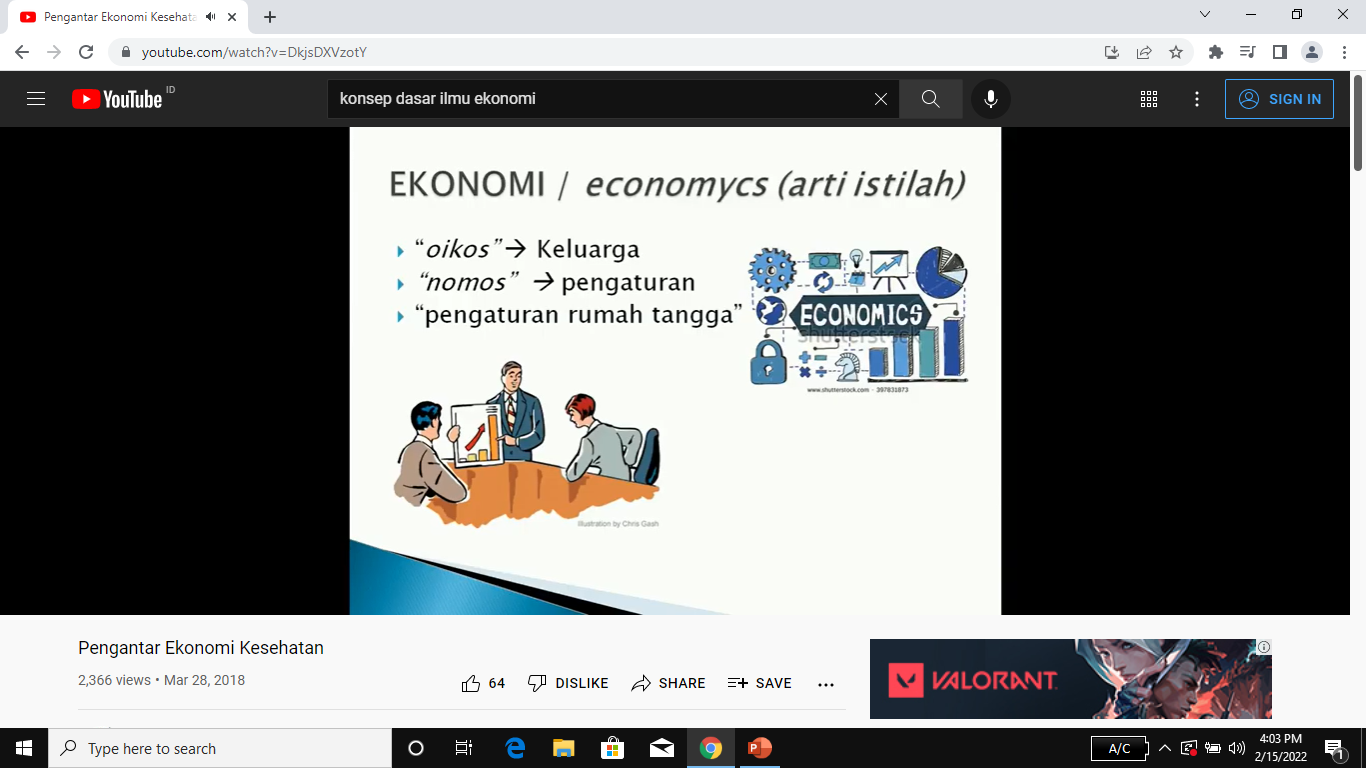 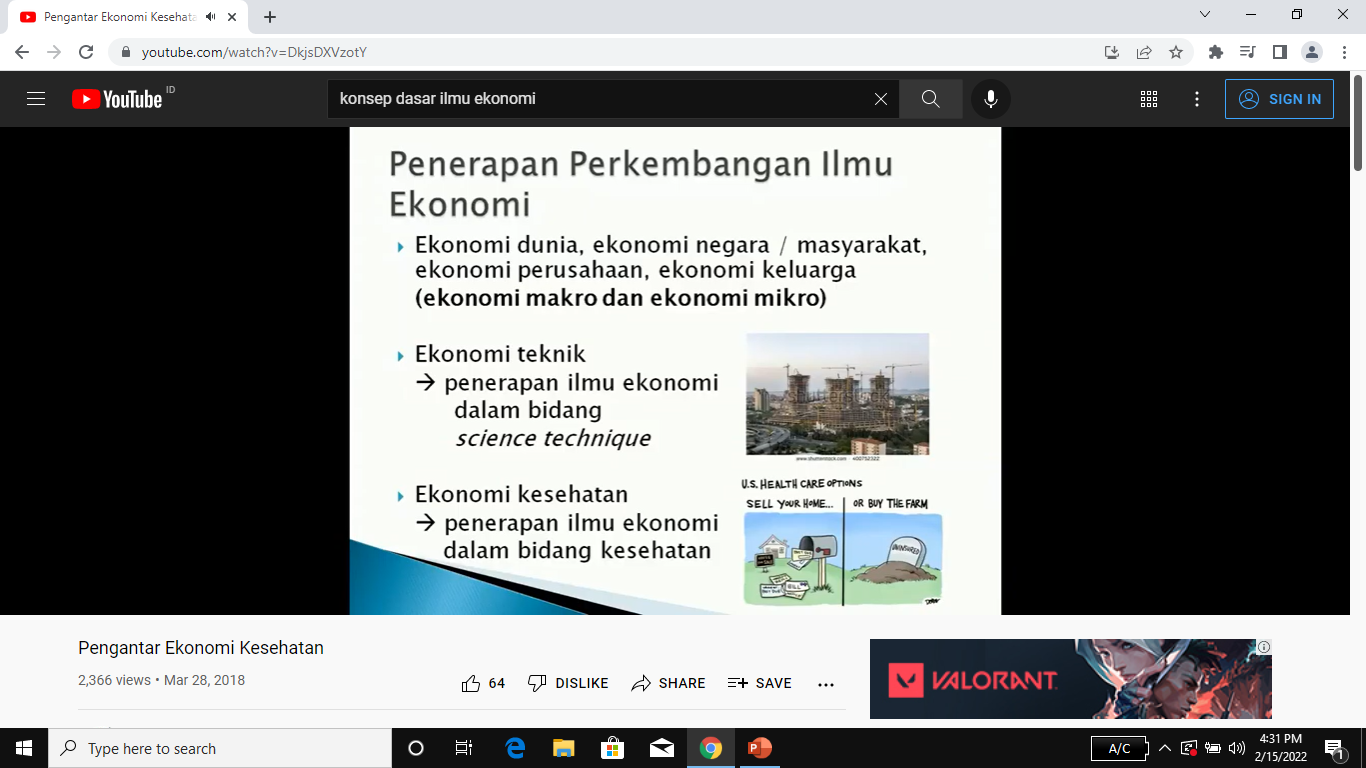 PENGERTIAN KESEHATAN
Dalam Undang-Undang  Kesehatan:
Kesehatan adalah keadaan sehat, baik secara fisik, mental, spritual maupun sosial yang memungkinkan setiap orang
untuk hidup produktif secara sosial dan ekonomis.
EKONOMI KESEHATAN
EKONOMI
KESEHATAN
MAKRO
MIKRO
KEUNTUNGAN
PENGETURAN KELUARGA
PILIHAN
PELAYANAN  BARANG
UPK
UPM
SOSIAL
PADAT MODAL
PADAT KARYA
PELAYANAN JASA
Indonesia menjamin pemenuhan hak kesehatan masyarakatnya melalui sistem kesehatan yang memberikan fungsi pengobatan dan pencegahan penyakit. Sistem kesehatan tersebut diuraikan dalam Peraturan Presiden (Perpres) Nomor 72 Tahun 2012 tentang Sistem Kesehatan Nasional (SKN). 
	SKN memiliki beberapa subsistem yang terdiri dari upaya kesehatan; penelitian dan pengembangan kesehatan; pembiayaan kesehatan, sumber daya manusia kesehatan, sediaan farmasi, alat kesehatan, dan makanan, manajemen, informasi, dan regulasi kesehatan, dan pemberdayaan masyarakat
Masyarakat yang sehat dan bermartabat merupakan modal terciptanya sumber daya manusia berkualitas untuk bangsa yang maju dan sejahtera Setiap orang berhak hidup sejahtera lahir dan batin, bertempat tinggal, mendapatkan lingkungan hidup yang baik dan sehat, serta berhak memperoleh pelayanan kesehatan
Indonesia telah menerapkan program Jaminan Kesehatan Nasional (JKN) yang bersinergi dengan Sistem Jaminan Sosial Nasional (SJSN) sejak 1 Januari 2014 dan telah mencakup sedikitnya 80 persen penduduk Indonesia per Desember 2021.JKN bertujuan menjamin pemenuhan kebutuhan pelayanan kesehatan dasar bagi seluruh warga negara dan memberikan perlindungan finansial dari biaya kesehatan yang dapat memiskinkan masyarakat yang sakit. JKN dikelola Badan Penyelenggara Jaminan Sosial (BPJS) Kesehatan yang menjadi pembayar tunggal (single payer) jaminan sosial kesehatan terbesar di dunia saat ini.
Aspek kunci lainnya dalam sistem kesehatan adalah upaya pelayanan kesehatan yang didukung oleh sumber daya manusia kesehatan dan ketersediaan obat serta alat kesehatan. 
Walaupun JKN telah meningkatkan akses masyarakat terhadap pelayanan kesehatan, pemerataan pelayanan kesehatan masih perlu menjadi perhatian. Salah satu penyebabnya adalah distribusi tenaga kesehatan yang belum merata di seluruh penjuru Indonesia
Dalam sistem JKN, pelayanan kesehatan baik yang disediakan oleh pemerintah maupun swasta, diberikan secara berjenjang mulai dari Fasilitas Kesehatan Tingkat Primer (FKTP) melalui Pusat Kesehatan Masyarakat (Puskesmas) dan klinik. Peran FKTP dititikberatkan pada upaya promosi kesehatan dan pencegahan penyakit, sedangkan upaya kesehatan kuratif dan rehabilitatif menjadi domain Fasilitas Kesehatan Rujukan Tingkat Lanjut (FKRTL) yang diberikan oleh rumah sakit (RS) daerah, swasta, dan RS sub spesialis
Pertemuan ke II Tgl. 22 maret 2022
Indonesia memiliki beban penyakit ganda berupa masih banyaknya penyakit menular, termasuk masih adanya penyakit tropis terabaikan, dan meningkatnya prevalensi penyakit tidak menular (PTM) dalam beberapa dekade terakhir. Indonesia menduduki peringkat ke-3 dalam jumlah kasus TB dan insiden pandemi Covid-19 yang terus meningkat
Dengan adanya JKN, tidak berarti sistem kesehatan fokus pada upaya pengobatan penyakit. Upaya promotif dan preventif perlu dilakukan secara terstruktur dimulai di tingkat nasional melalui pembentukan pedoman dan dorongan kepada seluruh pihak oleh Kemenkes RI, pelaksanaan upaya pencegahan penyakit dan kesehatan lingkungan di Puskesmas, surveilans epidemiologi terpadu oleh dinas kesehatan dan faskes sebagai umpan balik pencegahan dan penanggulangan penyakit, dan pemberdayaan masyarakat dengan menggali potensi dan budaya setempat. Sudah selayaknya sistem kesehatan memprioritaskan upaya pencegahan penyakit. 
	Peraturan Presiden nomor 72 tahun 2012, SKN adalah pengelolaan kesehatan yang dilakukan secara terpadu oleh seluruh komponen bangsa dan saling mendukung guna menjamin tercapainya derajat kesehatan masyarakat yang setinggi-tingginya dengan menekankan pada upaya promotif dan preventif, tanpa mengesampingkan upaya kuratif dan rehabilitatif, bukan sebaliknya.
Mengapa Penting Ekonomi Kesehatan? 
“Economics is an inquiry into the nature and causes of the wealth of nations.” (Adam Smith,)
 Ekonomi adalah ilmu mengenai alokasi sumber daya yang terbatas dalam meningkatkan kesejahteraan hidup manusia (Bhattacharya)
 Ilmu ekonomi kesehatan merupakan penerapan ilmu ekonomi dalam sektor kesehatan yang diprakarsai oleh Kenneth Arrow melalui publikasi pada The American Economic Review di tahun 1963 berjudul Uncertainty and the Welfare Economics of Medical .
Alasan diperlukannya ilmu ekonomi Kesehatan

		Adanya kesenjangan antara keinginan dan sumber daya dalam pemberian pelayanan kesehatan. contohnya adalah keinginan masyarakat agar iuran JKN tidak mengalami kenaikan, namun dibatasi oleh kapasitas keuangan BPJS Kesehatan dan tingginya pemanfaatan JKN. Contoh lainnya adalah wacana pemerintah untuk menjamin iuran JKN bagi segmen populasi pekerja bukan penerima upah (PBPU),
Ekonomi dan kesehatan memiliki hubungan timbal balik. Derajat kesehatan suatu bangsa berdampak pada pertumbuhan ekonomi dan kesejahteraan penduduknya. Sebaliknya, pertumbuhan ekonomi dapat menjadi sarana peningkatan alokasi anggaran kesehatan yang dibutuhkan untuk penelitian dan pengembangan teknologi kesehatan , peningkatan kualitas pelayanan kesehatan, dan lain-lain. Ilmu ekonomi kesehatan dapat menunjang pemilihan prioritas alokasi sumber daya untuk meningkatkan derajat kesehatan masyarakat
Pelayanan kesehatan memiliki karakteristik dan kekhususan yang menjadi salah satu alasan ekonomi kesehatan menjadi cabang tersendiri.
Karakteristik pasar pelayanan kesehatan 

 1. Memiliki ketidakpastian, yaitu kejadian penyakit bersifat tidak pasti dipengaruhi oleh berbagai faktor, dan memiliki risiko berbiaya mahal, kualitas pelayanan medis sulit dipastikan, kesembuhan pasien dipengaruhi oleh berbagai faktor, Pelayanan kesehatan memiliki karakteristik dan kekhususan yang menjadi salah satu alasan ekonomi kesehatan menjadi cabang tersendiri. permintaan, penggunaan, dan besarnya biaya pelayanan medis bersifat tidak pasti;
2. Produsen pelayanan kesehatan memiliki informasi yang 	lebih baik daripada penerima layanan asimetri 	informasi (asymmetric information), sehingga pihak 	yang mengetahui kualitas produk dapat memanipulasi 	pihak yang tidak atau sedikit memiliki informasi. Hal 	ini dapat menimbulkan bahaya moral (moral hazard) 	dan seleksi yang tidak diinginkan (adverse selection)
 3. Hubungan prinsipal-agen yang dilatarbelakangi oleh 	asimetri informasi. Pasien memberikan wewenang 	kepada dokter untuk membuat keputusan atas nama 	pasien;
4. Adanya hambatan masuk, yang membuat pesaing baru sulit 	memasuki industri atau area bisnis. Hal ini diakibatkan oleh 	berbagai regulasi pemerintah seperti pajak khusus dan 	lisensi, loyalitas konsumen, dan lain-lain
5. Padat karya berupa kecenderungan pembentukan spesialis 	dan sub spesialis yang menyebabkan komponen biaya 	pelayanan kesehatan semakin besar Adanya eksternalitas 	atau akibat tidak langsung dari penggunaan pelayanan 	kesehatan yang dialami pihak ketiga yang tidak terlibat 	dalam transaksi. Contohnya eksternalitas positif, yaitu 	pembangunan rumah sakit yang tidak hanya bermanfaat 	bagi pasien, namun juga menciptakan lapangan pekerjaan 	bagi masyarakat.
6. Adanya intervensi pemerintah yang dapat membantu 	menurunkan biaya pelayanan kesehatan, 	memperluas cakupan asuransi kesehatan, dan 	memperbaiki akses pelayanan kesehatan dengan 	mengoreksi kegagalan pasar dan memberikan 	subsidi biaya
Pertemuan ke III 
12 April 2022
Ekonomi kesehatan 
berperan penting dalam menjawab permasalahan-permasalahan yang ada pada sistem kesehatan yang diakibatkan oleh karakteristik pelayanan kesehatan tersebut dan memberikan bukti dalam pengambilan kebijakan oleh pemerintah
SISTEM KESEHATAN
OBJECK DAN SUBJEK KAJIAN ADMINISTRASI KESEHATAN ADALAH   
SISTEM KESEHATAN (HEALTH SYSTEM )
PENGERTIAN  SISTEM::
SISTEM  ADALAH GABUNGAN DARI ELEMEN  ELEMEN YANG SALING DIHUBUNGKAN  OLEH SUATU PROSES DAN FUNGSI SEBAGAI SUATU KESATUAN ORGANISASI DALAM UPAYA MENGHASILKAN SESUATU YANG TELAH DITETAPKAN
SISTEM ADALAH SUATU STRUKTUR KONSEPTUAL YANG TERDIRI DARI FUNGSI-FUNGSI YANG SALING BERHUBUNGAN YANG BERKERJA SEBAGAI SUATU UNIT ORGANISASI UNTUK MENCAPAI KELUARAN YANG DIINGINKAN SECARA EFEKTIF DAN EFISIEN
SISTEM ADALAH SUATU KESATUAN YANG UTUH DAN TERPADU DARI BERBAGAI ELEMEN YANG BERHUBUNGAN SERTA SALING MEMPENGARUHI YANG DENGAN SADAR DIPERSIAPKAN UNTUK MENCAPAI TUJUANYANG TELAH DITETAPKAN
HUBUNGAN UNSUR UNSUR SISTEM
LINGKUNGAN
MASUKAN
PROSES
KELUARAN
DAMPAK
UMPAN BALIK
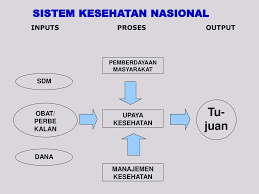 Penerapan Ilmu Ekonomi Kesehatan
 	Ilmu ekonomi kesehatan berperan dalam memberikan pemahaman mengenai aspek-aspek dalam berbagai pilihan sumber daya kesehatan Aspek-aspek dalam pilihan tersebut adalah efisiensi, efektivitas, nilai, dan perilaku pengguna layanan Kesehatan
	 Ilmu ekonomi kesehatan bermanfaat dalam memberikan informasi kepada pembuat keputusan, baik pemerintah maupun swasta, 
	Ekonomi kesehatan berperan penting dalam menjawab permasalahanpermasalahan yang ada pada sistem kesehatan yang diakibatkan oleh karakteristik pelayanan kesehatan tersebut dan memberikan bukti dalam pengambilan kebijakan oleh pemerintah.
Konsep mikroekonomi dan makroekonomi
 1. Konsep  Mikro ekonomi mempelajari tentang 				pembuatan keputusan dan transaksi di tingkat individu 	dan perusahaan contoh di Kesehatan,  Puskesmas
2. Konsep makroekonomi merupakan studi tentang 	ekonomi secara luas dan pada tingkat 	agregat/menyeluruh, yang mencakup pertumbuhan 	ekonomi, kebijakan ekonomi, dan indikator agregat 	lainnya . 	mencakup aktivitas ekonomi yang terkait 	dengan menentuan alokasi dan prioritas sumber daya 	yang 	digunakan dalam program peningkatan 	Kesehatan (SKN,JKN)
Analisis hubungan antara kesehatan dan makroekonomi dapat dibagi ke dalam dua tahap berdasarkan periodenya, yaitu (1) analisis melalui konsep makroekonomi klasik; dan (2) analisis melalui konsep ekonomi modern.
 Dalam konsep makroekonomi klasik, peran kesehatan sebagai salah satu komponen modal manusia yang mampu meningkatkan produktivitas ekonomi seringkali luput dari pembahasan karena pemusatan perhatian pada pendidikan dan keahlian sebagai modal manusia utama.
Hubungan antara kesehatan dan ekonomi dalam konsep makroekonomi klasik adalah hubungan searah, yang mana kesehatan sebagai bagian dari modal manusia dapat memengaruhi tingkat produktivitas ekonomi. Dalam konsep makroekonomi modern, peran kesehatan sebagai salah satu komponen penting modal manusia semakin mendapat perhatian, meskipun hal ini menyebabkan mulai munculnya perdebatan di kalangan peneliti terdahulu terkait arah dan signifikansi hubungan tingkat kesehatan dan pembangunan ekonomi. Konsep modern juga menegaskan adanya hubungan timbal balik antara ekonomi dan kesehatan, yang mana bukan hanya kesehatan yang memengaruhi ekonomi melainkan juga pembangunan ekonomi yang mampu meningkatkan kualitas kesehatan
Kesehatan memengaruhi ekonomi secara langsung melalui produktivitas dan tidak langsung melalui faktor produksi lainnya; sedangkan ekonomi memengaruhi kesehatan melalui kebijakan ekonomi, peningkatan PDB per kapita, peningkatan modal manusia, dan pengentasan kemiskinan. Hubungan antara kesehatan dan ekonomi yang cukup kompleks ini dapat terlihat  di bawah ini
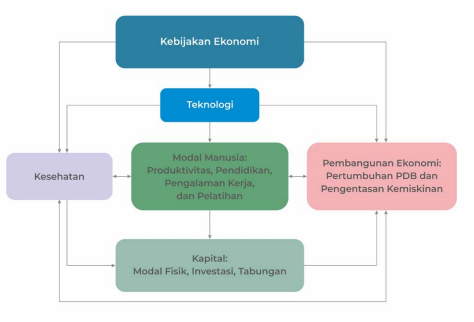 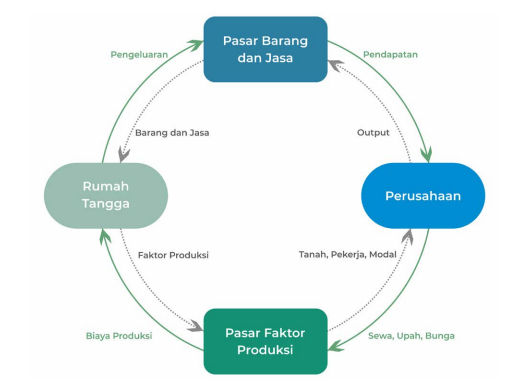 PERTEMUAN KE  .. TGL 12 APRIL 2022
Peran Kesehatan dalam Pembangunan Ekonomi 
 Kesehatan dan Produktivitas Tenaga Kerja Pada pendekatan fungsi produktivitas sebelumnya, telah dijelaskan bahwa kesehatan merupakan bagian dari modal manusia yang memengaruhi pertumbuhan ekonomi. Bloom & Canning  mengemukakan bahwa kesehatan sebagai modal manusia memengaruhi perekonomian melalui produktivitas tenaga kerja dalam jangka panjang dan jangka pendek.
 Dalam jangka panjang, kesehatan di masa kanak-kanak mampu memengaruhi beberapa indikator tenaga kerja di masa dewasa
Hubungan antara kesehatan di usia anak dan capaian ketenagakerjaan di usia dewasa dihubungkan melalui dua jalur utama, yaitu melalui
 1) kesehatan di masa dewasa dan
 2) capaian pendidikan 
 Beberapa studi terdahulu, yang umumnya menggunakan pendekatan mikro ekonomi, menemukan bahwa tinggi badan, kecukupan nutrisi, kesehatan mental, paparan terhadap intervensi kesehatan, kesehatan di saat lahir, dan penilaian status kesehatan  di masa kecil memiliki hubungan positif dengan beberapa indikator tenaga kerja di masa dewasa, seperti status bekerja, besaran pendapatan/gaji, dan partisipasi angkatan kerja
Dalam jangka pendek, kesehatan pekerja dapat memiliki pengaruh negatif pada produktivitas, yaitu output (produksi) yang dihasilkan per unit input tenaga kerja. Kesehatan memengaruhi produktivitas melalui pengaruhnya pada input tenaga kerja, yang dapat diukur dalam bentuk kuantitas (mis. jam kerja) dan kualitas (mis. kemampuan dan efektivitas kerja) 
 Menurunnya status kesehatan seorang tenaga kerja akan memengaruhi kuantitas input tenaga kerja dalam bentuk absenteeism—yaitu hilangnya jumlah hari kerja akibat masalah kesehatan—dan presenteeism—yakni menurunnya kualitas pekerjaan seseorang karena isu kesehatan
Pada periode terkini, studi lainnya di tingkat ekonomi mikro juga menganalisis peran kesehatan dalam memengaruhi produktivitas tenaga kerja, seperti dampak tinggi badan terhadap pendapatan  dan keuntungan ekonomi pengentasan stunting di Indonesia 
 Dalam ruang lingkup makro, sebuah studi menunjukkan bahwa angka harapan hidup pekerja berbanding lurus dengan PDB di Indonesia. Meskipun analisis dampak kesehatan terhadap produktivitas di Indonesia masih terbatas, studi terdahulu menunjukkan bahwa kesehatan dapat memengaruhi capaian produktivitas tenaga kerja di Indonesia
Pengaruh Kesehatan Terhadap Pendidikan 
Kesehatan sebagai modal manusia tidak hanya memengaruhi perekonomian melalui produktivitas tenaga kerja, melainkan juga melalui hubungannya terhadap pendidikan. 
Studi terdahulu memprediksi adanya hubungan positif timbal balik antara kesehatan dan pendidikan, sehingga peningkatan salah satu indikator akan meningkatkan indikator lainnya secara simultan di satu sisi, pendidikan akan berdampak pada peningkatan kesehatan melalui paling tidak melalui tiga jalur mediasi, yakni (1) dampak pendidikan terhadap status sosial ekonomi, (2) pengaruh pendidikan terhadap kemampuan memahami pesan promosi kesehatan, yang selanjutnya memengaruhi perilaku kesehatan, dan (3) peran pendidikan dalam memengaruhi kendali atas diri sendiri
Peran Ekonomi terhadap Peningkatan Kesehatan 
Tergambar Pengeluaran Kesehatan (Health Expenditure) dan Peningkatan angka kematian
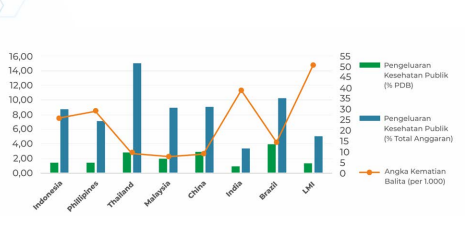 Kemiskinan dan Kesehatan 
Kemiskinan merupakan suatu masalah perekonomian yang memiliki dampak pada kesehatan. Hubungan antara kemiskinan dan kesehatan bukanlah hubungan searah, melainkan hubungan timbal balik, yang mana peningkatan kemiskinan akan menurunkan kesehatan, dan sebaliknya . di satu sisi, kemiskinan dapat memperburuk kesehatan dan meningkatkan ketimpangan kesehatan di suatu negara; di sisi lain menurunnya kesehatan juga dapat memengaruhi kemampuan seseorang untuk bekerja dan meningkatkan kemungkinan jatuh miskin akibat biaya berobat. Hubungan timbal balik antara kesehatan dan kemiskinan, beserta faktor yang memediasi keduanya,
Kemiskinan dan Kesehatan
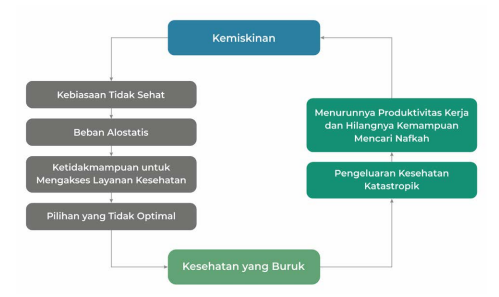 Kemiskinan mampu memengaruhi kesehatan melalui perannya terhadap peningkatan kebiasaan tidak sehat, beban alostatis, tingginya tingkat pekerjaan yang memiliki risiko kesehatan di kalangan kaum miskin, ketidakmampuan mengakses layanan kesehatan, dan pilihan tidak optimal yang terpaksa dilakukan sebagai konsekuensi status kemiskinan. Pada mekanisme pertama, kerentanan dan kemiskinan yang dialami secara terus-menerus akan cenderung menimbulkan kebiasaan yang tidak sehat, seperti merokok, makan makanan tidak sehat, dan kegiatan fisik yang kurang sehat.
kemiskinan juga menyebabkan minimnya kemampuan untuk membayar (ability to pay) layanan kesehatan, sehingga penduduk miskin tidak mendapatkan pengobatan atau layanan kesehatan yang mereka butuhkan  Alhasil, kebutuhan akan layanan kesehatan yang tidak terpenuhi akan menyebabkan memburuknya suatu penyakit dan mampu menurunkan kesehatan kaum miskin dalam jangka panjang. Salah satu konsekuensi lain dari kemiskinan adalah terbatasnya pilihan konsumsi karena keterbatasan kemampuan finansial, sehingga kaum miskin terpaksa mengkonsumsi barang/ jasa yang memiliki dampak merugikan terhadap kesehatan 
 Sebagai ilustrasi, penduduk miskin lebih mungkin menggunakan bahan bakar yang menciptakan polusi tinggi, sehingga akan memiliki dampak kesehatan yang lebih tinggi
Konsep Mikroekonomi dalam Kesehatan
PERTEMUAN TGL.  19  APRIL 2022
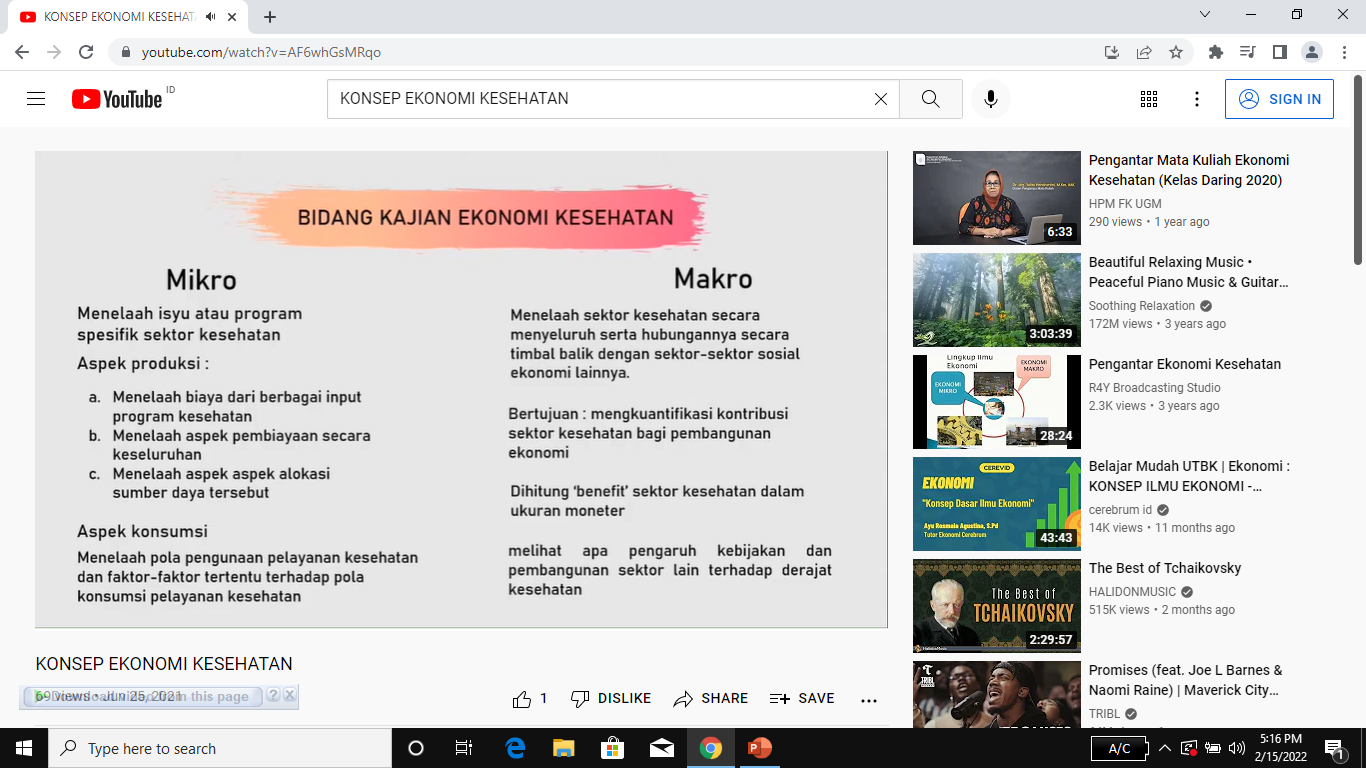 Konsep Mikroekonomi dalam Kesehatan
 mikroekonomi pada kesehatan. Hal ini dimulai dengan ruang lingkup dan adanya keterbatasan sumber daya di sektor kesehatan yang menyebabkan analisis ekonomi dibutuhkan. Kelangkaan (scarcity) yang dihadapi oleh setiap pelaku di sektor kesehatan menimbulkan konsekuensi adanya pilihan
Dalam layanan kesehatan, individu/rumah tangga atau masyarakat berusaha mencapai tingkat kesehatan yang lebih baik sehingga kepuasan (utility) dapat lebih tinggi atau maksimum  Jika pemerintah menyediakan berbagai fasilitas dan pelayanan kesehatan sebagai wujud konstitusi, sebagian besar fasilitas dan pelayanan kesehatan swasta berorientasi memaksimumkan keuntungan
TUGAS PERORANGAN MANAJEMEN EKONOMI KESEHATAN
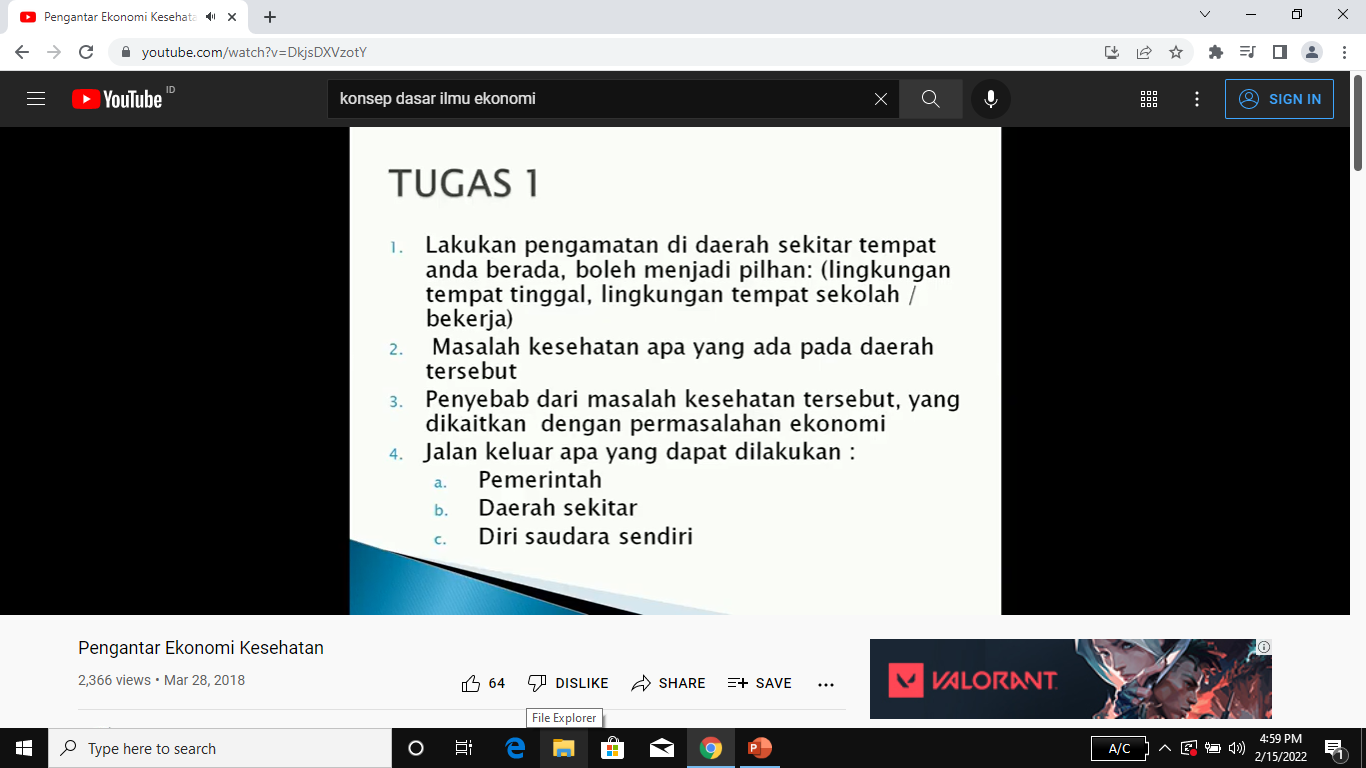 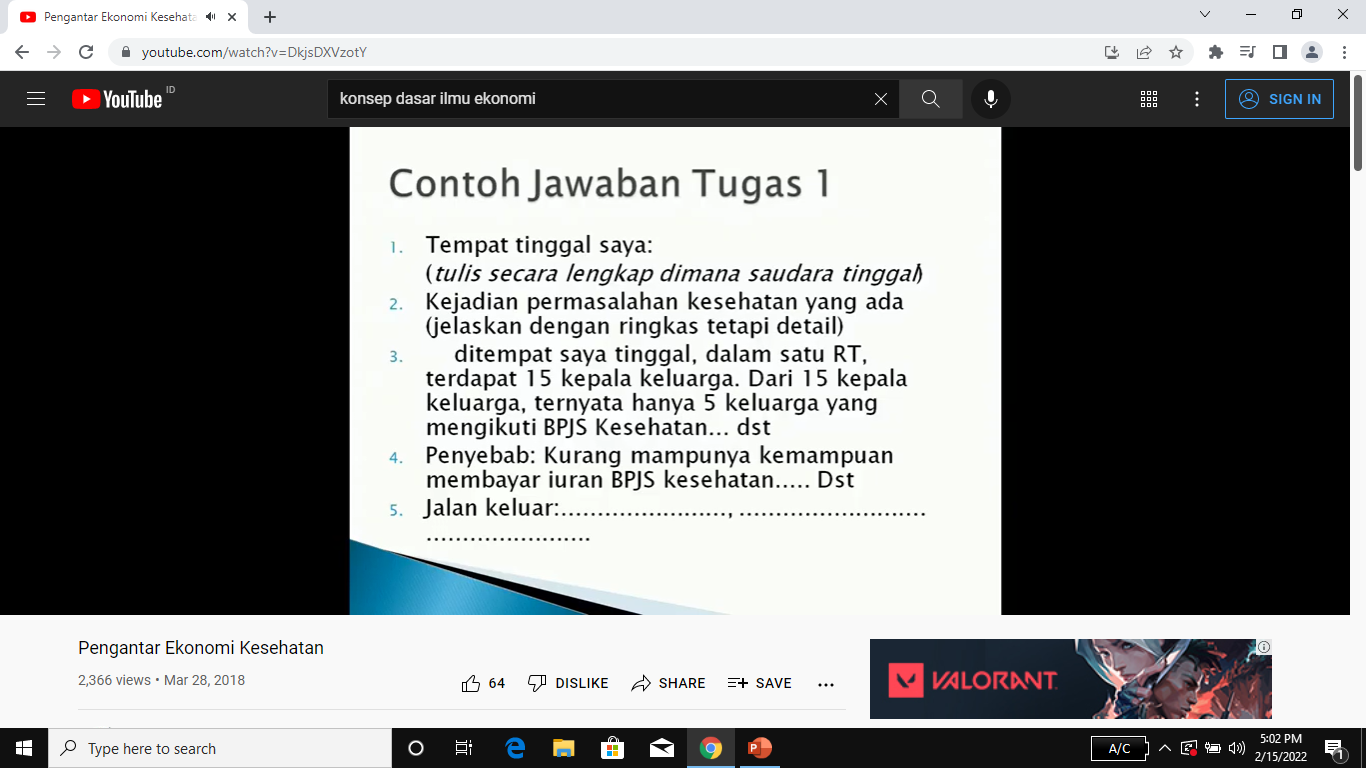